Wayne Thiebaud
Illusion of volume through color contrast
Breaking down color into shapes
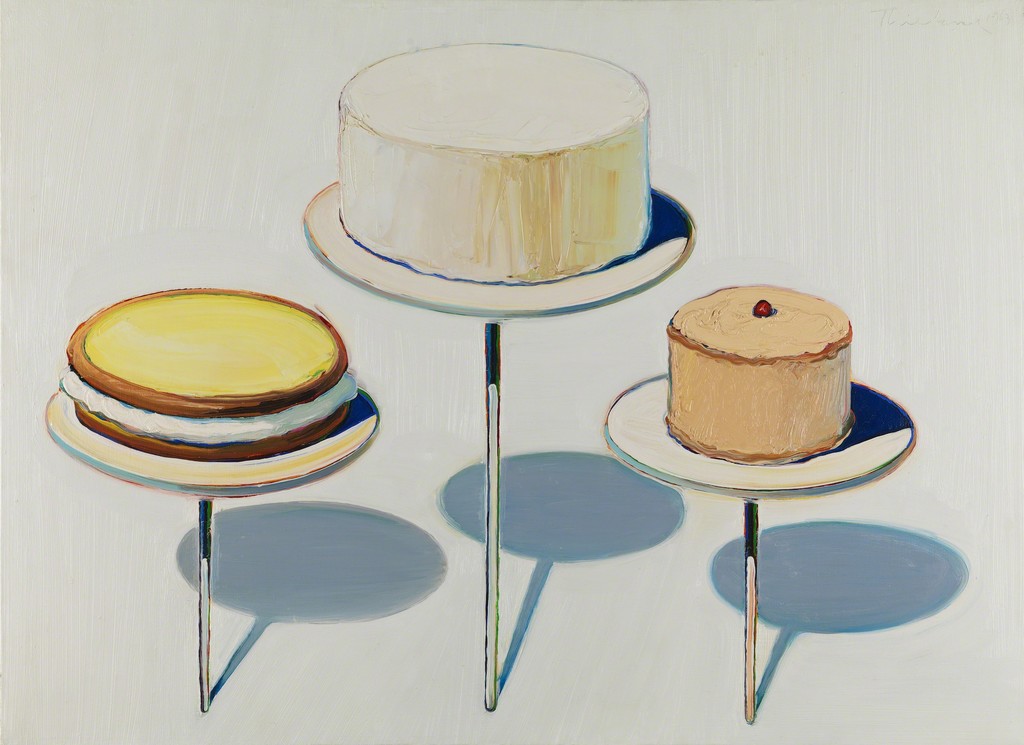 Wayne Thiebaud
Display Cakes, 1963
Oil on canvas
28 × 38 in
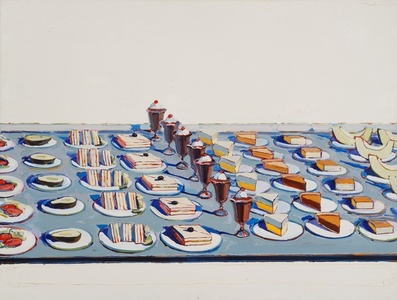 Wayne Thiebaud
Salads, Sandwiches, and Desserts, 1962
Oil on canvas
57 1/2 × 74 1/2 in
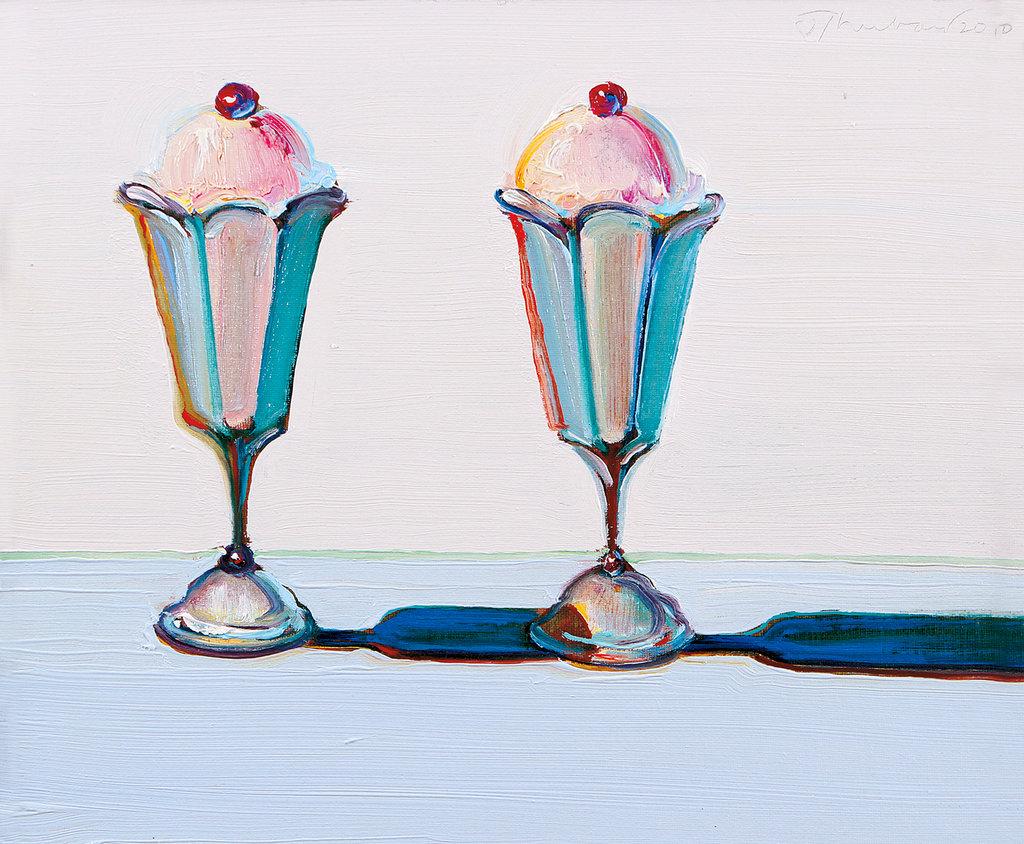 Wayne Thiebaud
“Tulip Sundaes”f
2010.
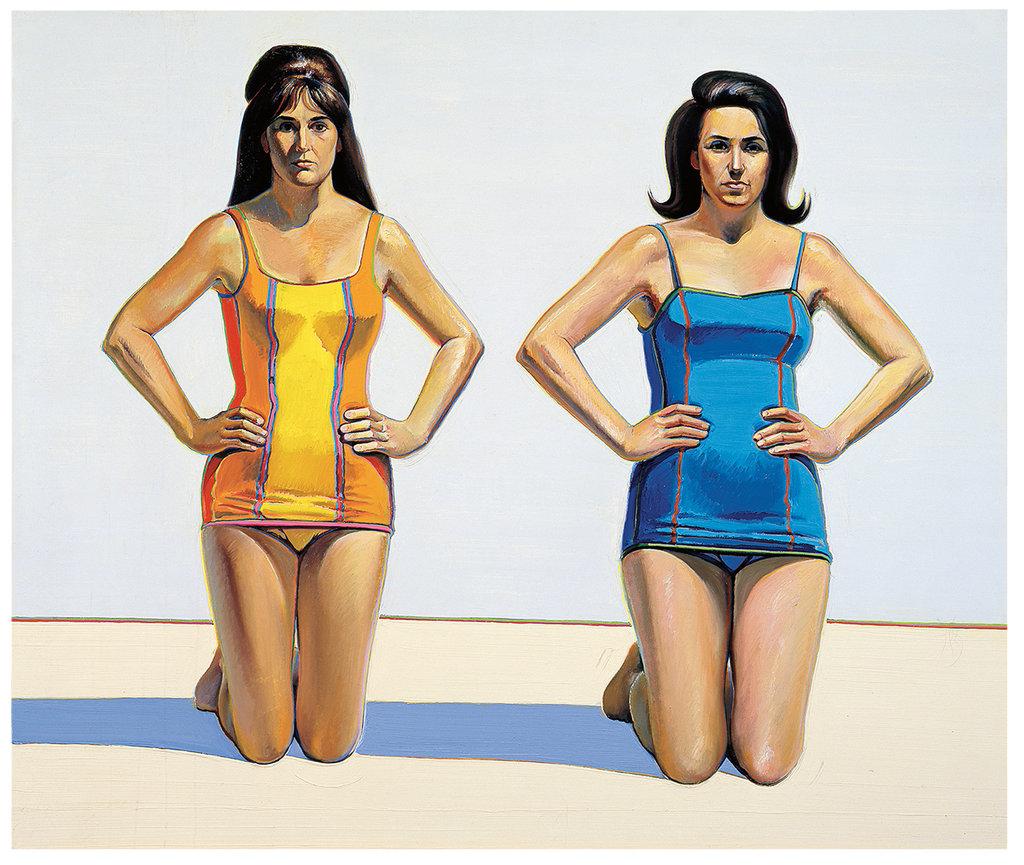 Wayne Thiebaud
“Two Kneeling Figures” 
(1966),
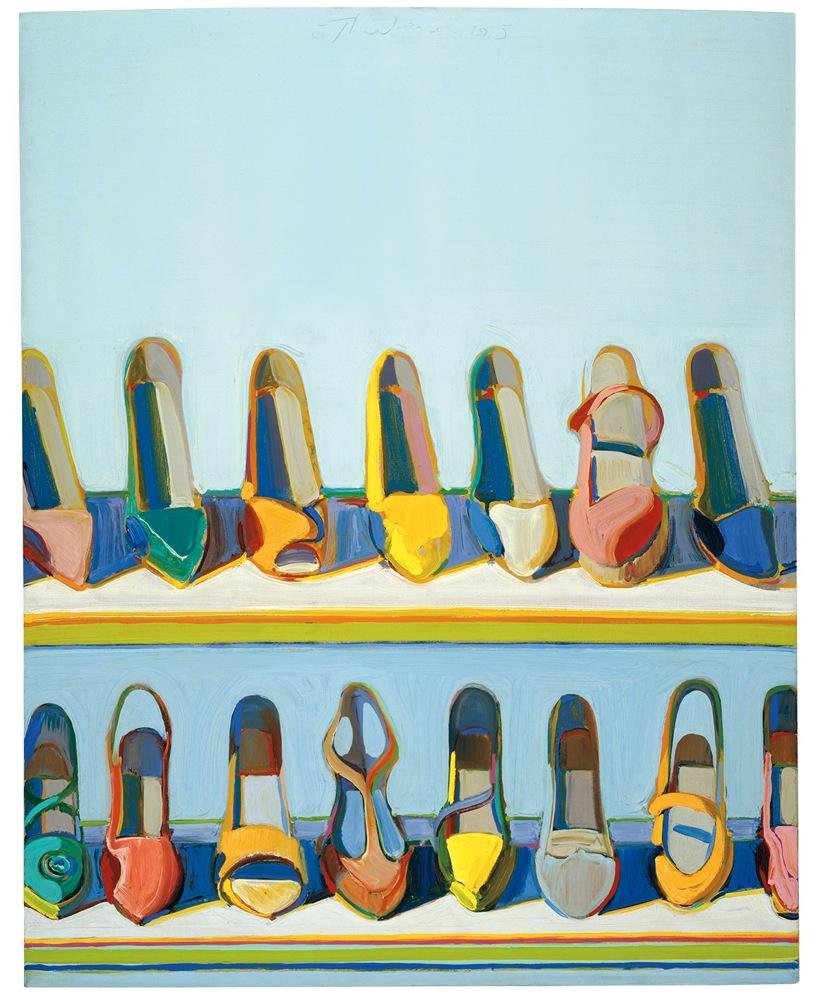 Wayne Thiebaud
“Shoes 
(1966),
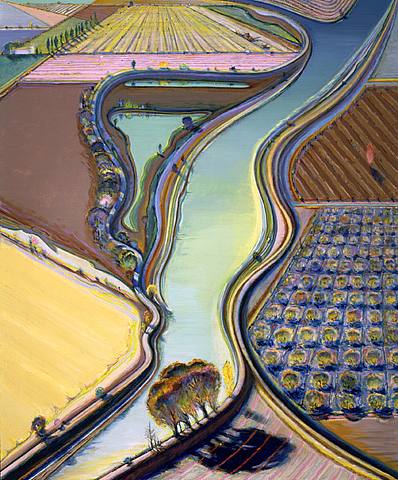 Wayne Thiebaud
“Landscape”
(1990),